Follow MLO Law’s Estate Planning Signature Process
The Trusted Process™
Contact MLO Law, LLC.
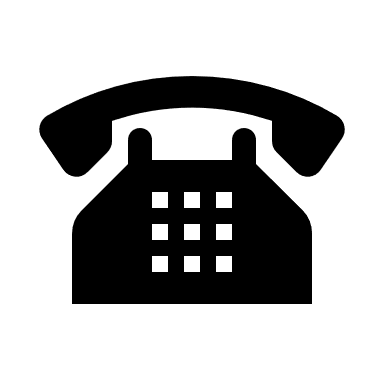 Complete intake form.
STEP 1: Call
STEP 2: Complete
Meet our attorney, discuss your needs and plans, ask questions.
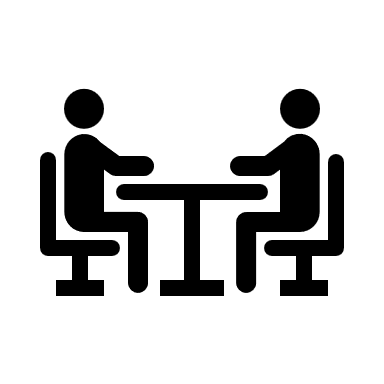 STEP 3: Meet
Review drafts.
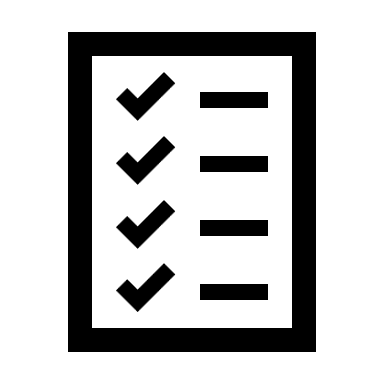 STEP 4: Review
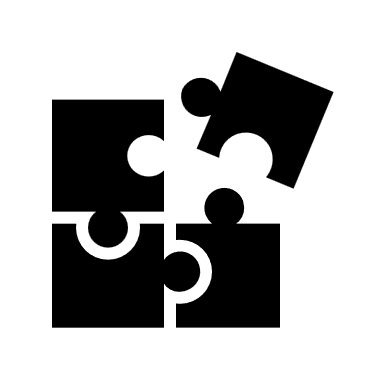 Finalize your Estate Plan and sign at our Signing Ceremony.
STEP 5: Sign
Congratulations! You now have a plan to Safeguard Your Future.
© MLO LAW LLC 2023